情報モラル教育
第 24 話インターネット通販のトラブル
24. インターネット通販のトラブル
眉山さんはダイエットサプリの「お試し1ヶ月分」を、インターネットで購入する許可を親から得ました。
980円ね
それならいいよ
お試しの1ヶ月だけ
だから買って良い？
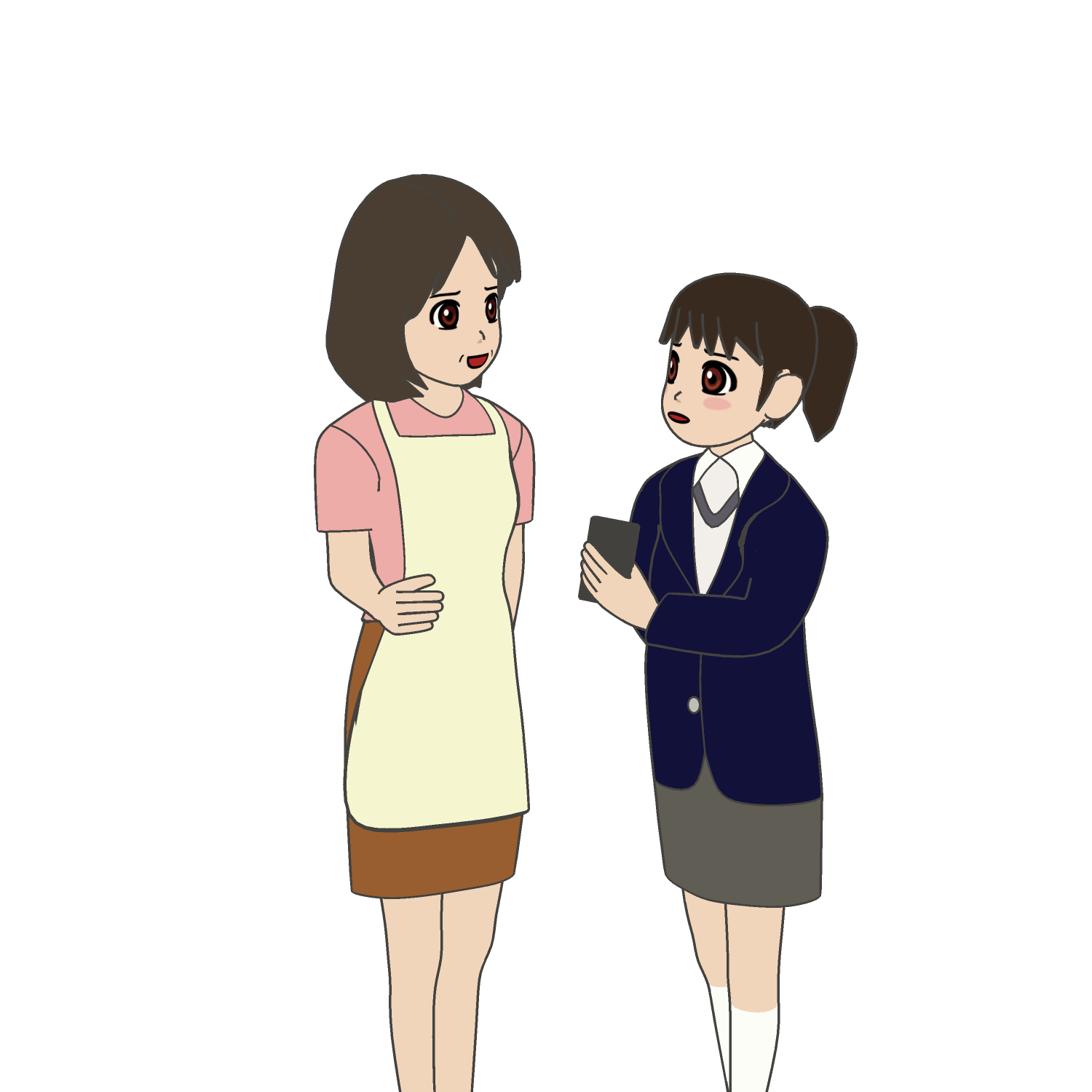 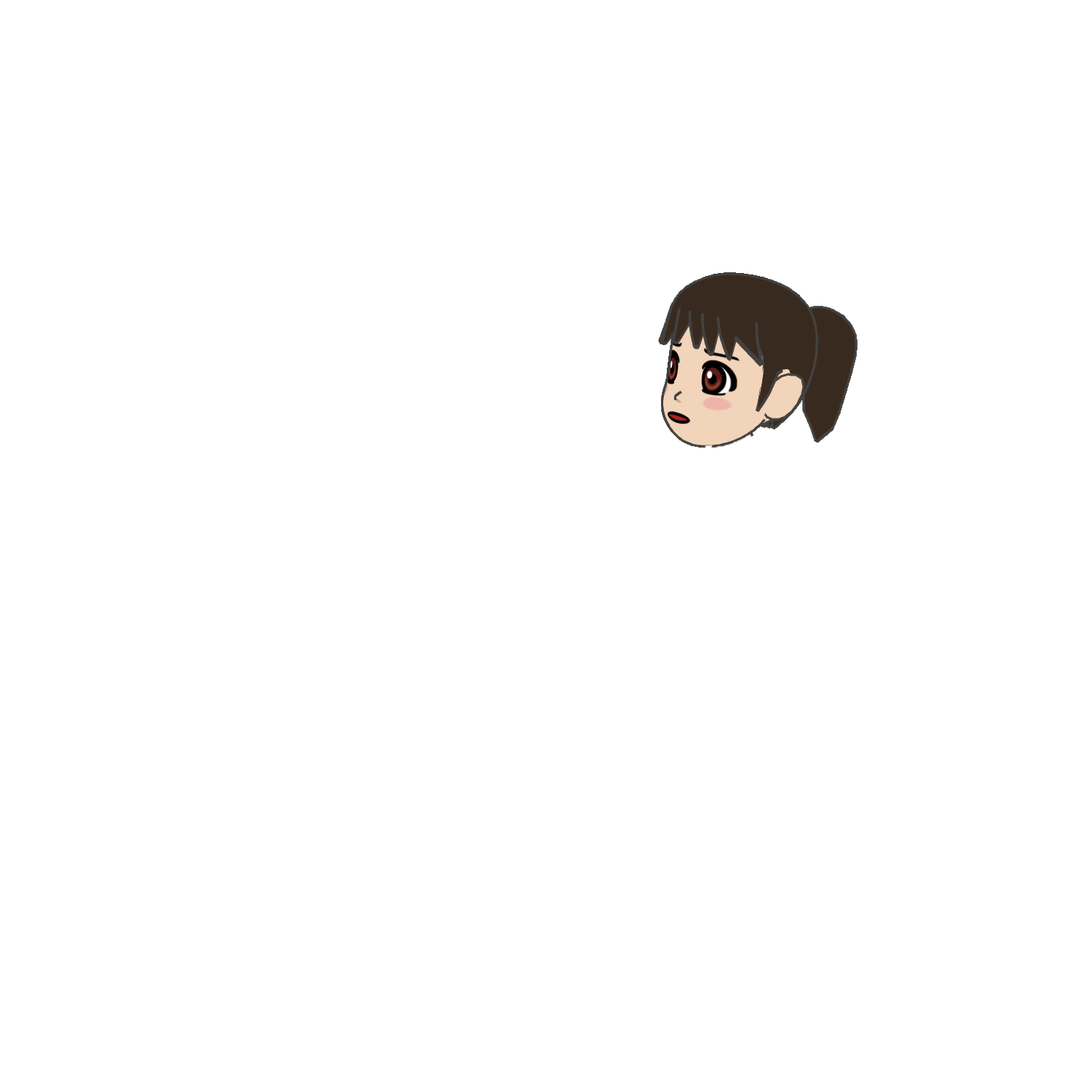 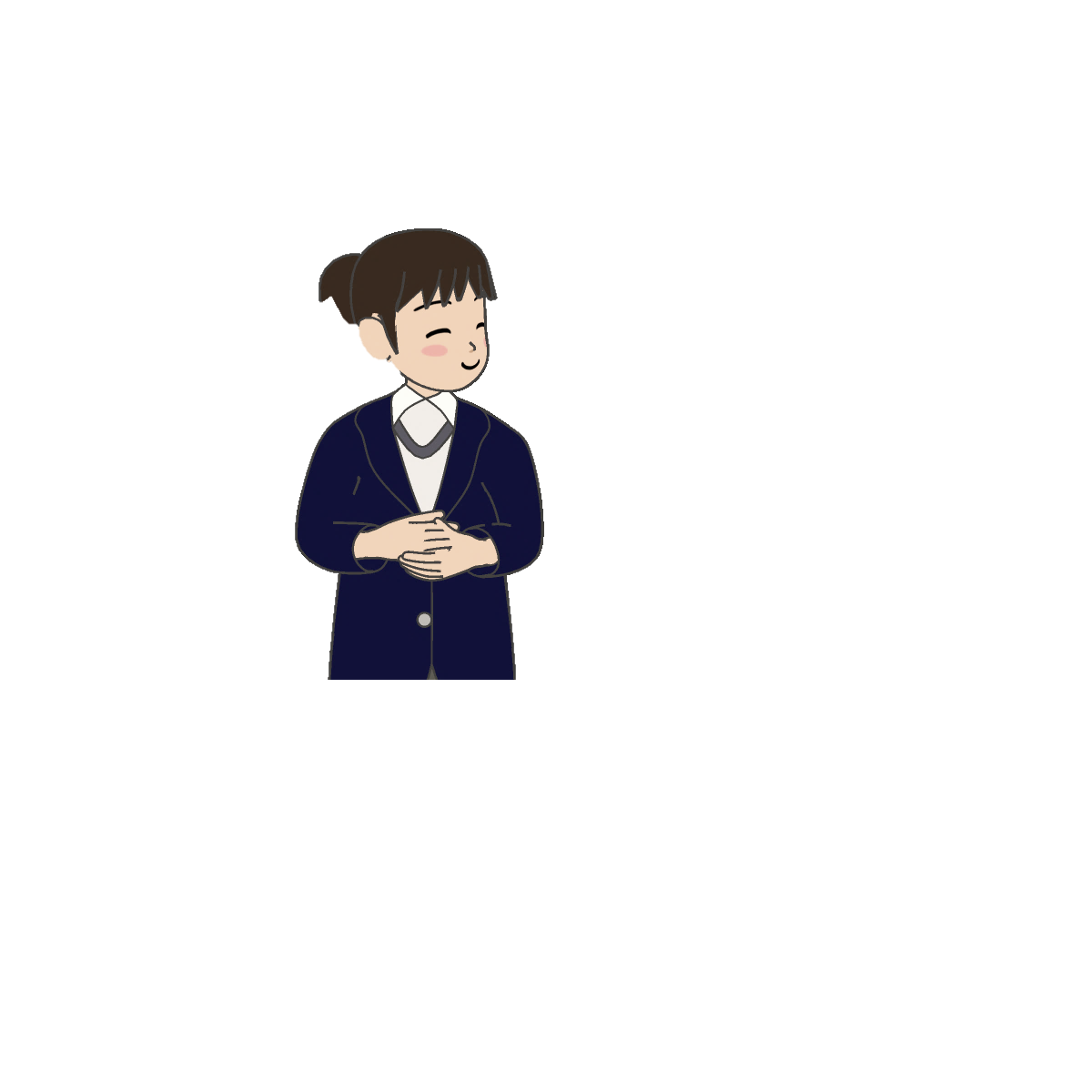 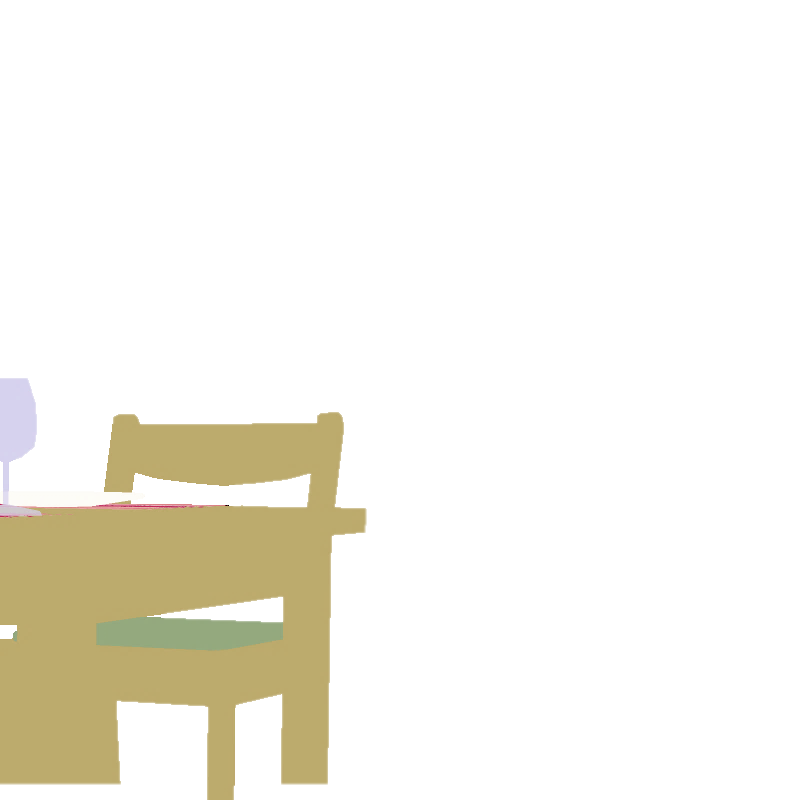 眉山（びざん）さん
24. インターネット通販のトラブル
眉山さんは親から借りたクレジットカードで、ダイエットサプリ販売サイトから「お試し１ヶ月分」を購入しました。
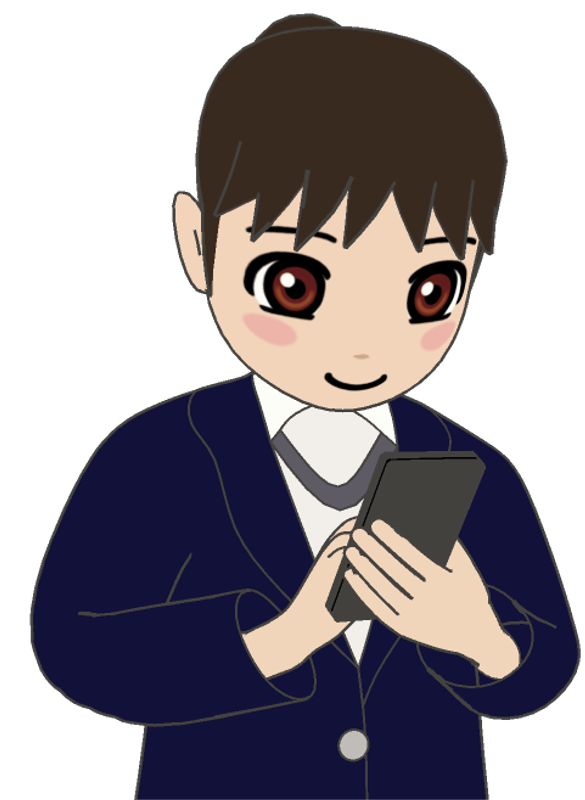 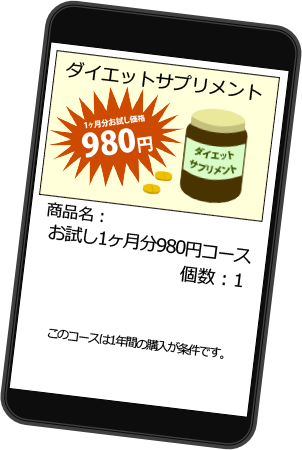 すごくお買い得
注文を確定する
お試し1ヶ月分980円コース
24. インターネット通販のトラブル
１ヶ月分の代金を払い商品が届きました。ですが同梱の領収書には「１年間は購入し続けなければならない」と説明が書かれていました。
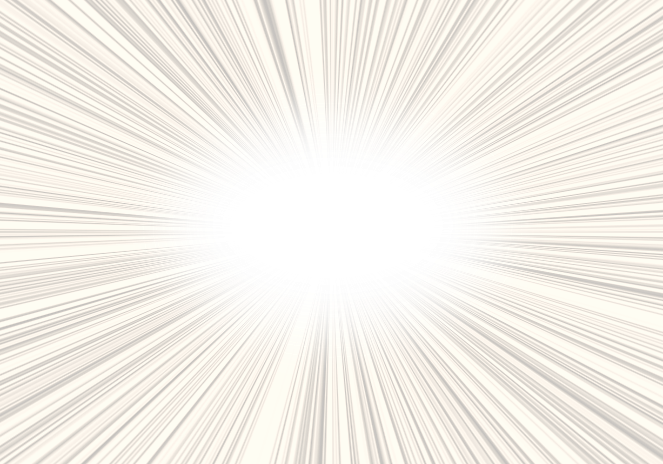 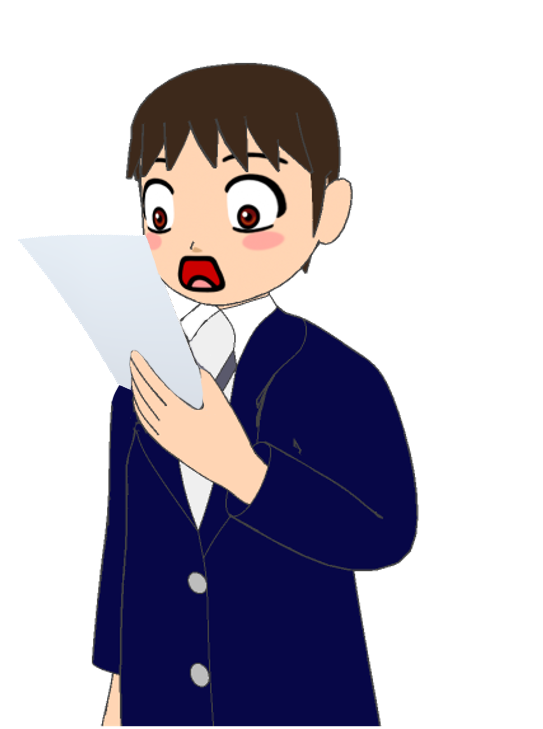 えー！？
1ヶ月分じゃないの！？
領収書
この度はダイエットサプリメント「ゲキヤセ」をご購入いただき、誠にありがとうございます。
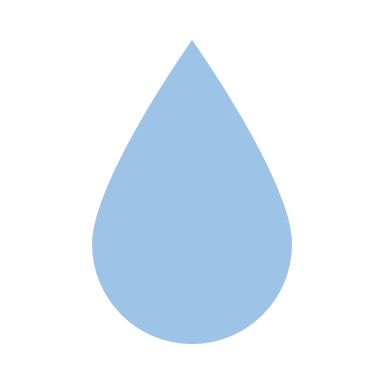 商品名
個数
お試し1ヶ月分980円コース
1
金額（税込）
\980円
来月分の発送は3月12日頃の予定です。
※初月特別価格は1年間のご購入が条件と
　なっております。
24. インターネット通販のトラブル
慌てて業者に連絡しましたが、通信販売はクーリングオフが出来ないことを告げられました。眉山さんは、泣く泣く諦めてしまいました。
この商品は
返品できません。
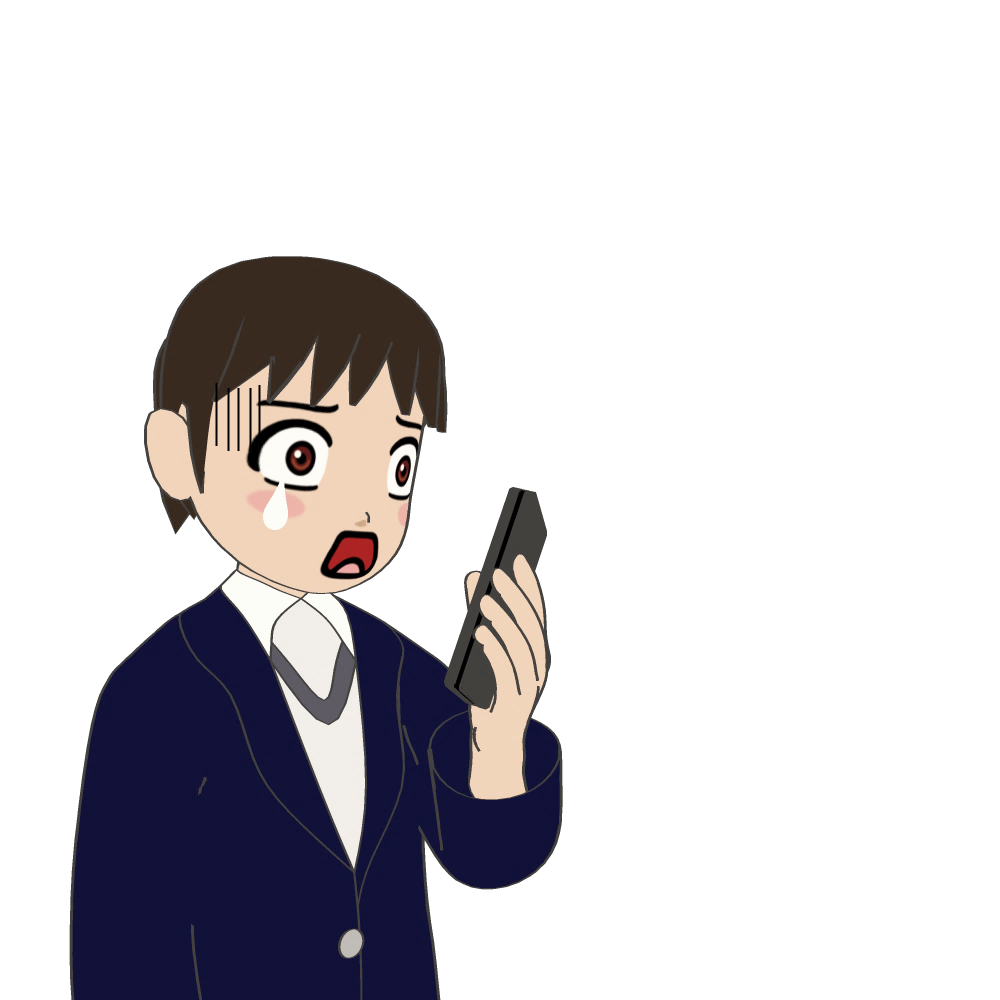 購入時にご確認
いただいて
おりますので…
そんな・・・
24. インターネット通販のトラブル
インターネットで商品を購入する際は必ず親の確認後に購入する。
通信販売にはクーリングオフ制度が適用されないので、事前に返品・解約の条件や販売事業者についての情報確認を行うようにする。
注文前に定期購入の契約になっていないか確認する。
大人や消費者センターに相談する。
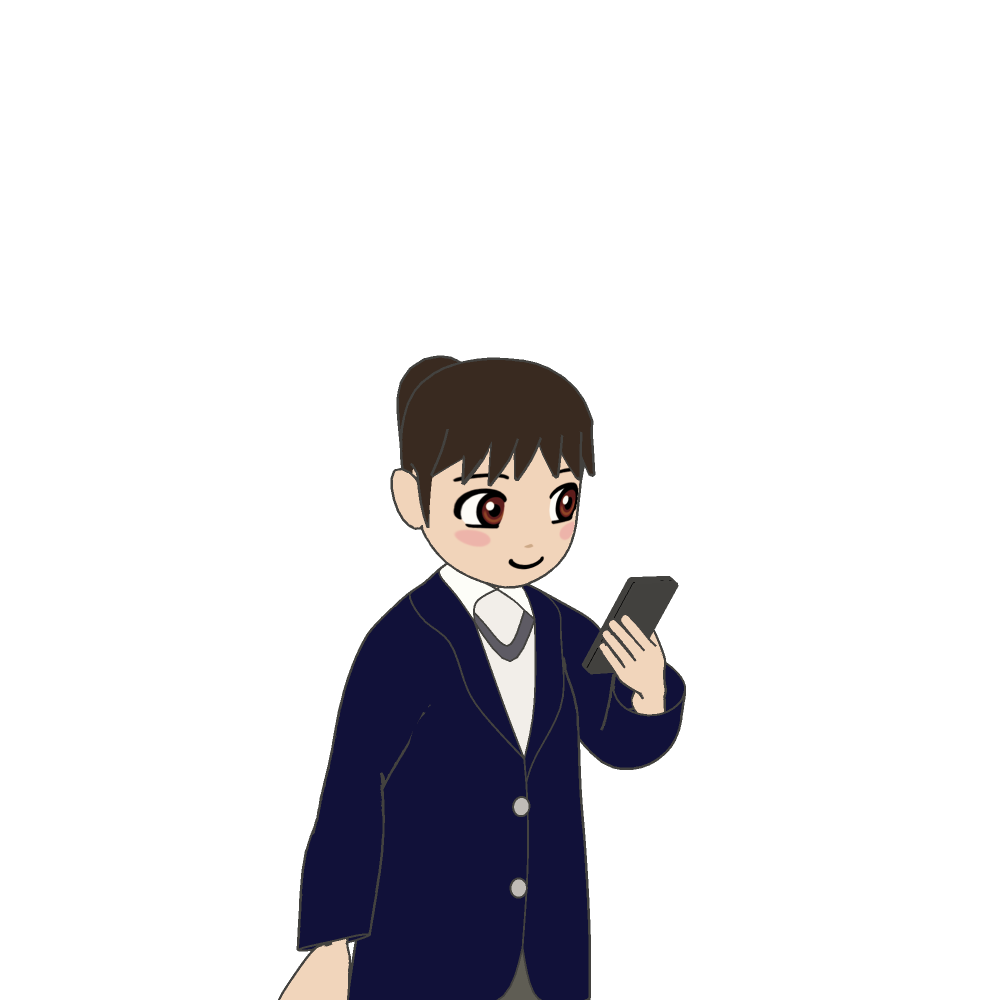 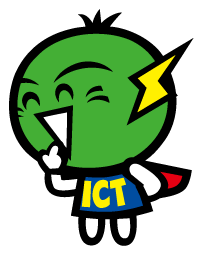 インターネットでの
買い物は慎重に！